ЗДОРОВЫЙ ОБРАЗ ЖИЗНИ  -как основа сохранения здоровья
ГБПОУ «Златоустовский медицинский техникум» 
Выполнил: студент Григорьев Аркадий
Златоуст 2021г
Определения, термины
Здоровье – это состояние полного физического, душевного, социального благополучия, а не только отсутствие болезней или физических дефектов (определение ВОЗ). 
Здоровье является основным ресурсом, от степени обладания которым зависит удовлетворенность обладания которым зависит удовлетворенность практически всех потребностей человека. 
Болезнь – нарушение жизнедеятельности организма в результате нарушения его защитно-приспособительных реакций под влиянием чрезвычайных раздражителей внешней и внутренней среды.
Пирамида потребностей по Маслоу
Факторы, влияющие на здоровье
По данным ВОЗ здоровье зависит от: 
Образа жизни на  50%
(Курение, нерациональное питание, употребление алкоголя, вредные условия труда, стрессы, гиподинамия, плохие материально-бытовые условия, непрочность семей, низкий образовательный и культурный уровень и др.)
2. Генетических факторов на 20%
(Предрасположенность к наследственным заболеваниям)
Факторы, влияющие на здоровье
3. Окружающей среды на 20%
(Загрязнение окружающей среды)
4.Медицинских факторов на 10%
( низкое качество медицинского обслуживания, несвоевременность медицинской помощи) Поэтому здоровье человека — это гармоничное единство биологических и социальных качеств, обусловленных врожденными и приобретенными биологическими и социальными свойствами, а болезнь — нарушение этой гармонии
Здоровый образ жизни - 10 принципов
ПЕРВЫЙ: Хорошо высыпайтесьЗдоровый и правильный сон залог хорошего дня и прекрасного настроения, а это и есть здоровый образ жизни.Правила хорошего сна:
Спать 6-8 часов в сутки.
 Ложиться спать нужно до полуночи.
Перед сном нужно проветрить помещение.
Кровать должна быть удобной.
Можно принять расслабляющий душ, ванну.
Выпить что-то успокаивающее, травяные настои, молоко с медом.
Принципы ЗОЖ
ВТОРОЙ: Утренняя зарядкаУпражнения для утренней зарядки нужно подбирать с особой тщательностью. Отдавайте предпочтение упражнениям на гибкость, подвижность и дыхание. Утренняя зарядка должна проходить в медленном темпе, без резких движений
ТРЕТИЙ: Режим питанияОсновные правила: - энергетическая ценность вашего рациона должна соответствовать энерготратам - количество приемов пищи в течение суток 3-4 раза, с перерывами в 3-4 часа;- питайтесь ежедневно в одинаковое время, последний прием должен быть за 2 часа до сна;- оптимальное время на прием пищи 30 минут
Принципы ЗОЖ
ЧЕТВЕРТЫЙ : Сбросьте лишний весПереедание и неправильное питание может привести к ожирению. Оно повышает риск возникновения сахарного диабета, гипертонии, ССЗ и занимает одно из ведущих мест среди факторов риска преждевременной смерти.ИМТ= вес (кг): ((рост × рост)) (м) ОЦЕНИТЕ Ваш ИМТ: 25-30 - Вы обладатель лишнего веса
ПЯТЫЙ: Откажитесь от вредных привычекОтказаться от вредных привычек всегда не просто, но представить здоровый образ жизни с вреднымипривычками еще сложнее. Курение и алкоголь отрицательно отражаются на трудовой и творческой деятельности человека, влекут за собой заболевания.
Принципы ЗОЖ
Шестой: Соблюдайте правила личной гигиеныПрепятствуйте размножению бактерий в полости рта - два раза в день чистите зубы. Вечером смывайте с тела отмершие частички кожи и пыль. Регулярно мойте голову. Содержите в чистоте одежду и обувь. Мойте руки. 
Седьмой: Соблюдайте режим дня
Восьмой: Активно двигайтесьДвижение - жизнь, активное движение - здоровый образ жизни. Важно подобрать такой вид активности, который подойдет вам не только физически, но и душевно. Необязательно записываться в секцию бокса или художественную гимнастику. Можно заняться плаванием, особенно оно полезно девушкам и женщинам.Прогулки быстрым шагом или бег в парке подымут настроение.
Принципы ЗОЖ
Девятый: ЗакаливаниеПри систематическом закаливании организм оздоравливается. 
Принципы закаливания:
1. От простого к сложному.
2. Систематичность.
3. Постепенно и последовательно увеличивать дозировку.
4. Применять контрастные процедуры.
5. Использовать закаливающие факторы в комплексе: солнце, воздух, вода.
Принципы ЗОЖ
Десятый: Умейте управлять своими эмоциями и бороться со стрессомПодход большинства людей к жизни: обстоятельства управляют мной, но это не ЗОЖ.Усвойте для себя следующие правила : события, которые с нами происходят, следствия наших реакций на другие события. Вас не должна расстраивать плохая погода, события. Вас не должна расстраивать плохая погода, отсутствие денег, предательство друга или увольнение -смотрите на все с позитивной точки зрения. Отрицательные эмоции - ведут к болезням.
От общих принципов перейдем к рассмотрению значимости конкретных структур  формирования ЗОЖ, заявленных в нашей конференции.
Движение
Работа скелетных мышц обеспечивает хорошее
кровоснабжение органов и тканей, расположенных рядом с
мышцами. Вкупе с гармоничным дыханием, упражнения,
выполненные на воздухе или в помещении с открытым
окном, насыщают организм
кислородом, уменьшают 
застойные явления.
Занятия в непроветриваемом
 помещении, с
загрязненными фильтрами
 кондиционеров не
будут иметь такого 
оздоровительного эффекта.
Механизмы оздоровительного действия физических упражнений.
1.Улучшают адаптационно-приспособительные реакции организма к изменениям окружающей среды (смена погоды, магнитные излучения на солнце, смена часовых поясов). Особенно это относится к аэробным упражнениям (на выносливость).
Механизмы оздоровительного действия физических упражнений.
2. Повышают энергетическую мощь митохондрий, что позволяет не только быстрее адаптироваться к изменениям окружающей среды, но и быстрее восстанавливаться после негативных влияний на организм разного характера, но и восполняют энергетический потенциал в клетках всего организма, не только в скелетных мышцах.
Механизмы оздоровительного действия физических упражнений.
3. Повышают физиологические резервы организма, обеспечивающиеся анатомо-физиологическими и функциональными особенностями.
Увеличивают объем грудной клетки, растяжимость легких, силу дыхательной мускулатуры.
Увеличивают сократительную силу миокарда, ударный и минутный выброс сердца.
Активное участие диафрагмы способствует облегчению работы сердца.
Увеличивается диастола сердца (отдых) во время которой происходит питание самой сердечной мышцы.
Механизмы оздоровительного действия физических упражнений.
Регулируют  тонус сосудов (в зависимости от упражнений повышается или понижается).
Укрепляют связочно-суставной аппарат.
Способствуют поддержанию гомеостаза, за счёт лучшего удаления продуктов обмена, почками, потовыми железами, легкими.
Усиливается циркуляция лимфы, обменные процессы в капиллярах проходят полностью. (В покое не вся кровь проходит через капиллярное русло).
Повышается обмен веществ, что способствует сжиганию лишних калорий.
Механизмы оздоровительного действия физических упражнений.
Повышают иммунитет (только умеренные занятия), за счет активизации кровообращения. Улучшаются показатели Т- и В- лимфоцитов, процессы выработки антител к различным антигенам.
Повышают бактерицидные свойства кожи, лизоцима слюны.
Осуществляют закаливающий эффект при занятии на воздухе.
Механизмы оздоровительного действия физических упражнений.
Уменьшают гипоксии всего организма и мозга в частности, что способствует активизации умственной деятельности.
Снимают нервное напряжение, чем улучшают состояние всех систем организма.
Улучшают внешний вид, придают веру  в свои силы.
Препятствуют процессам преждевременного старения, приводят к структурному совершенствованию тканей.
Пирамида спортивных упражнений
Физические упражнения
Рекомендации от студентов ГБПОУ «ЗМТ»
1.Ежедневно ходьба не менее 30мин и растяжка на все мышечные (зарядка) можно выполнять утром (для тонуса), вечером, в течении дня (для снятия нервного и мышечного напряжения).
2. Дыхательные упражнения, в сочетании с физическими упражнениями в любое удобное время ( на улице или с открытым окном). Или просто диафрагмальное дыхание.
Физические упражнения
Рекомендации от студентов ГБПОУ «ЗМТ»
3. 3-5 раз в неделю аэробные упражнения на пульсе от 120 уд/мин  до 160уд/мин. Упражнения выполняются длительно (для всех свой предел от 5 мин для нетренированных до 2 часов марафонского бега), непрерывно. Сюда относятся: бег, ходьба, плавание, велоезда, велотренажер, лыжи беговые, гребля на лодке, прыжки через скакалку, танцы и др. Оптимально 20-30-40 мин. Непрерывного выполнения.
Физические упражнения
Рекомендации от студентов ГБПОУ «ЗМТ»
4. Силовые упражнения 2-3 раза в неделю. Можно выполнять дома на выходные и в середине недели, основные упражнения на пресс (сгибание туловища), отжимания (сгибание рук), наклоны туловища вперед из И.п.- стоя (упр. на растяжение). Ориентироваться нужно на нормативы комплекса ГТО, согласно возрасту. https://www.gto.ru/norms
Циркадные ритмы
— это биологические часы человека. Они задают ритм всем жизненно важным процессам в организме. Работа биологических часов определяется генами, которые запускают и останавливают метаболические процессы, например запасание энергии или выделение гормонов.
Циркадные ритмы
Гипоталамус, руководит циркадными
ритмами, отвечает за реакцию на стресс,
Половое поведение, координацию действий
и другие важные функции. Информация сюда
поступает от всех
 рецепторов
 организма, и 
синхронизируется 
работа всего 
организма.
Циркадные ритмы
Циркадные ритмы «включаются» и «выключаются» светом. Яркий искусственный свет запускает каскады химических реакций и сбивает правильный режим дня.
Циркадные ритмы
Циркадные ритмы у человека — это не отдельный орган, их нельзя увидеть или почувствовать. Но они необходимы для здоровья и нормальной жизнедеятельности — и сохраняются даже у многих слепых людей.
Если смотреть по ночам сериалы, поздно и плотно ужинать, работать в ночную смену и ложиться спать с рассветом, слаженная работа генов и циркадных ритмов нарушается. Какие-то метаболические процессы запускаются позже обычного, а какие-то останавливаются совсем.
Как циркадные ритмы влияют на здоровье.
Ночные смены могут повышать риск рака.
Способствуют развитию: диабета 2-го типа, болезни сердечнососудистой системы, ожирения, инсульта. 
Желудочно-кишечный тракт вырабатывает наибольшее количество ферментов, желудочного сока и сопутствующих веществ в первой половине дня. Поэтому желательно завтракать плотно, но ужинать чем-то легким. 
Также с утра наиболее активно работает перистальтика. Если плотно есть на ночь и поздно просыпаться, возрастает риск запоров, колик, вздутия и несварения, потому что процессы переваривания замедляются.
Как циркадные ритмы влияют на здоровье.
5. Во время сна проходят обменные процессы в головном мозге, выводятся токсичные соединения, восстанавливаются миелиновые оболочки, необходимые для быстрой передачи нервного импульса. 
Нарушение фаз сна прерывает эти важные процессы. В результате мы просыпаемся уставшими, вялыми и не готовыми к серьезной интеллектуальной работе. Если постоянно игнорировать свои биологические ритмы, это может привести к нервно-психическим расстройствам.
Как циркадные ритмы влияют на здоровье.
6.Бессонница, недосып и плохое качество сна ведут к гипертонии и развитию резистентности к инсулину, из-за чего повышается уровень глюкозы в крови. Эти симптомы, сигнализируют о нарушениях метаболизма и болезнях сердечнососудистой системы.
Исследования показывают, что люди, работающие в ночную смену, чаще страдают от ожирения, диабета 2-го типа и гипертонии. Риск развития этих заболеваний возрастает и у людей с нарушенными циркадными ритмами.
Как отремонтировать биологические часы
Главное
1.Избегать искусственного света вечером.
2. Засыпать до того времени, когда вырабатывается мелатонин. Начинает свою выработку с 21.00 ч. Особенно активен с 24.00 часов до 4.00 часов утра.
Рекомендации
1.Если очень нужно проверить перед сном соцсети или посмотреть кино с планшета, включите ночной режим — с ним подсветка становится желтоватой и менее яркой.
2.Перед сном переключайтесь с визуального контента на аудио: слушайте подкасты и аудиокниги.
3.Откажитесь от алкоголя поздним вечером — он ухудшает качество сна.
4. Ложитесь спать слегка голодными.
5.Купите плотные, блокирующие свет шторы и открывайте их сразу же при пробуждении.
6.Во второй половине дня выбирайте напитки без кофеина.
7.Используйте беруши и маску для сна, если посторонние шумы и свет с улицы прерывают ваш сон.
Окружающие нас звуки
Мир, окружающий нас, можно назвать миром звуков. Звучат вокруг нас голоса людей и музыка, шум ветра и щебет птиц, рокот моторов и шелест листвы.
Шум довольно распространен в наши дни. Шум – звук, в котором изменение акустического давления, воспринимаемое ухом, беспорядочно и повторяется через разные промежутки времени. Как и все физические явления, шум имеет и положительные качества и отрицательные. Человек слушает приятную музыку, чтобы расслабиться, снять усталость, поднять себе настроение. Отсюда можно сказать, что шум оказывает благотворное влияние на нас. Но шум имеет много вредных и опасных для человека свойств.
Типы окружающих нас звуков
1.1 Звук -это  колебания частиц в упругих средах,  частота которых лежит в пределах, воспринимаемых человеческим ухом, т.е. в среднем от 16до 20000Гц. 
1.2Инфразвук – это звуковые волны, имеющие частоту ниже воспринимаемой человеческим ухом. Хотя он и не слышен, он действует на человека как физическая нагрузка. При этом у человека возникает утомление, головокружение, вестибулярные расстройства, нарушения работы сердечно– сосудистой и нервной системы, снижается острота слуха. Особенно неблагоприятен инфразвук частотой 2-15 Гц, так как вызывает в организме резонансные явления. При этом могут возникать нарушения ритма дыхания, болезненные ощущения в груди, животе, пояснице и в некоторых мышцах.
Типы окружающих нас звуков
1.3 Ультразвук – неслышимые человеческим ухом упругие волны. Возникает при работе реактивных двигателей, газовых турбин, сирен, сварочных машин, станков для сверления и др. Исследования последних лет показали, что человеческое ухо может воспринимать и ультразвук, но лишь в том случае, если он проходит через кости черепа.
1.4 Мобильный телефон — самый распространенный «вредитель» для нашего организма. В среднем за месяц человек говорит по мобильному телефону около 100 минут. Этого вполне достаточно, чтобы навредить психике и организму в целом. Защита: уровень громкости гарнитуры мобильных телефонов не должен превышать 10 дБ (то есть уровень громкости звонка и разговора с абонентом не должен превышать средний). В противном случае при частых звонках и разговорах могут начаться нервные расстройства.
Типы окружающих нас звуков
1.5 Наушники и МП3 плееры
 Главное проблема прослушивания музыки в наушниках – вкладышах состоит в том, что человек не способен контролировать уровень громкости. То есть ему может казаться, что музыка играет тихо, а на самом деле у него в ушах будет, чуть ли не 100 децибел.
 Если в наушниках играет любимая музыка, то человек чувствует себя более защищенным, это помогает ему отключиться от внешних источников раздражения, от уличного шума, от суеты. В итоге у современной молодежь начинают возникать проблемы со слухом уже в 30 лет. Во избежание развития глухоты, ученые советуют покупать специальные фильтры для наушников, которые препятствуют проникновению постороннего шума и, таким образом, устраняют необходимость увеличения звука.
Влияние шума на организм
Снижает внимание, увеличивает количество ошибок во время работы.
Замедляет реакцию.
Угнетает центральную нервную систему.
Вызывает изменения скорости дыхания и пульса
Способствует нарушению обмена веществ, возникновению сердечно-сосудистых заболеваний, язвы желудка, гипертонических болезни.
 Длительный шум неблагоприятно влияет на орган слуха, понижая чувствительность к звуку. 
 Приводит к расстройству деятельности сердца, печени, к истощению и перенапряжению нервных клеток
Как измеряется шум
1.	Уровень шума в 20-30 децибелов практически безвреден для человека, это естественный шумовой фон. 
 2.Допустимая граница уровня шума составляет примерно 80 децибелов. 
3.Звук в 130 децибелов уже вызывает у человека болевое ощущение.
4. Звук в 150 децибелов становится для него непереносимым. Недаром в средние века существовала казнь «под колокол». Гул колокольного звона мучил и медленно убивал осужденного.
Звуки и шум в школе
1 Разговоры учителей, учащихся, крики.
2. Звонок (на урок и с урока).
3. Компьютеры, музыка на дискотеке.
4. Сотовые телефоны, наушники от сотовых телефонов, плееры, музыкальные центры, радиоприемники, магнитофоны.
Влияние шума
Длительное воздействие шума оказывает влияние на психологическое состояние: учащиеся отмечают жалобы на быструю утомляемость, снижение внимания и сосредоточенности и работоспособности, ухудшение настроения, нарушение сна, общую слабость, повышение раздражительности. Многим детям нравятся громкие звуки. Многих детей раздражают громкие разговоры, смех, крики, галдеж, звуки игр на компьютере, громкая музыка и т.д.
Выводы
Важна не только громкость звуков, но и их качество. Известно благотворное действие на организм звуков природы, классической музыки.

	Предлагаем вашему вниманию две композиции  нашей эстрады. 
	Выводы делайте сами!
Влияние одежды из различных тканей на здоровье человека
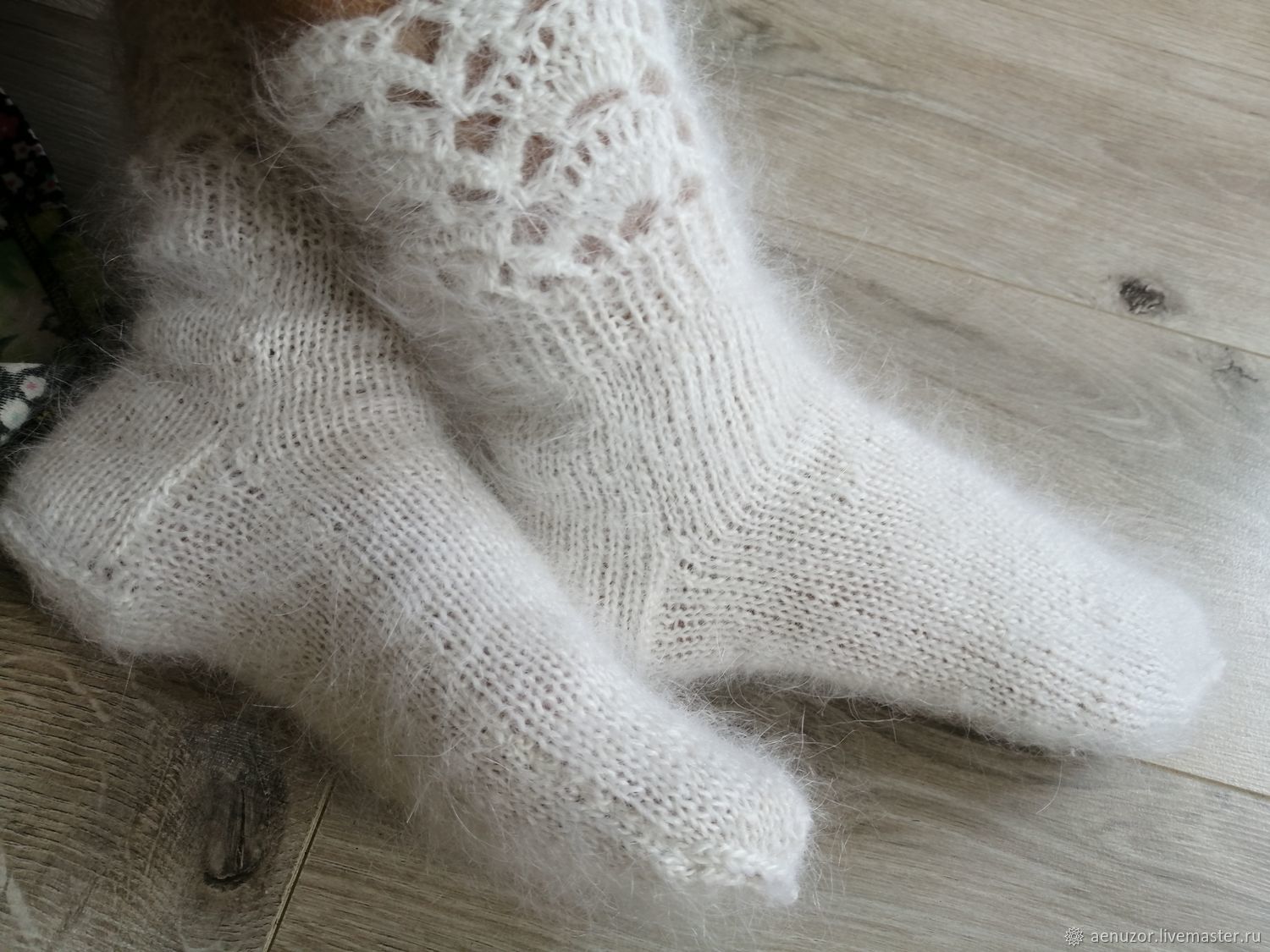 Шерсть: 
1. Одежда из шерсти согревает, лечит.
2. Положительно влияет на печень, почки, суставы и кости.
3. Сохраняет тепло животного, что положительно влияет на человеческий организм. Чем толще и грубее шерсть, тем большее энергии животного она содержит.
4. Одежду из шерстяных тканей полезно носить людям с ослабленным здоровьем, а также с наличием различных хронических заболеваний. В зимнее время очень полезно носить носки из верблюжьей шерсти, особенно вечернее время.
Влияние одежды из различных тканей на здоровье человека
Хлопок: 
1.Одежда их хлопка приятна к телу. 
2.Хлопок создает душевное спокойствие, согревает, устраняет отрицательную энергию из организма человека. 
3.Для улучшения самочувствия, здоровья рекомендуется носить нижнее белье из хлопка без примеси синтетики. 
4.Одежду из хлопка следует стирать в теплой воде, а затем ополаскивать обязательно в холодной.
Влияние одежды из различных тканей на здоровье человека
Шелк: 
Одежда из шелка укрепляет сердце, обостряет зрение, просветляет разум. 
Шелковое белье, либо платье положительно влияют на нервную систему человека, улучшают умственную деятельность. 
Шелк помогает медитации, творческой деятельности, молитве.
 Кроме того, одежду из шелка можно использовать в качестве оберега. 
Данная ткань помогает при артритах, стенокардии, аллергии.
Влияние одежды из различных тканей на здоровье человека
Конопляная ткань: 
Очень прочная, не теряющая форуму. 
Позволяет коже дышать, очищает, т.е. способствует выведению токсинов.
Конопляная одежда обладает антибактериальными свойствами, а также защищает от ультрафиолетовых лучей.
Летом одежа из конопли охлаждает, а зимой согревает.
Влияние одежды из различных тканей на здоровье человека
Лен: 
1.Одежда из льна наполнена солнечной энергией, теплом земли.
2.Постельное льняное белье защищает от различных заболеваний, а также оно обладает антибактериальными свойствами.
3 На льняной ткани не размножаются бактерии и грибки. Одежда из льна считается самой экологически чистой, а также природным антисептиком.
4. Лен убивает вредную микрофлору, т.к. содержит диоксид кремния, который не позволяет бактериям размножаться. Бинты и повязки из льняной ткани способствуют быстрому заживлению ран.
5.Одежда из льна усиливает иммунитет, улучшает здоровье нервной системы, способна помочь при депрессии, неврозе, стрессе, психических расстройствах
Воздействие синтетики на организм человека.
Синтетические ткани:
1. Обладают низкой гигроскопичностью, в результате поры кожи закупориваются, циркуляция воздуха нарушается и поэтому в синтетике летом жарко, а зимой холодно.
2.Сопровождают статическое электричество, воздействие которого на нервные окончания кожи вызывает раздражение.  Люди, у которых синтетика в гардеробе преобладает, чаще страдают от ночных кошмаров, утомления, агрессии. ⠀
3.Содержат большое количество химических веществ. Летучие токсины остаются на ткани навсегда, и даже стирка, глажка и сушка не способны полностью очистить ткань. Ежедневно ваш организм находится под воздействием химических веществ, которые обволакивают ваше тело, попадают в дыхательные пути, проникают в организм. 
4. Нарушают энергетический обмен с окружающей средой. Человек не получает энергию от окружающей среды, а живет только за счет своей. Особенно это важно маленьким детям, в синтетической одежде они плохо развиваются. ⠀
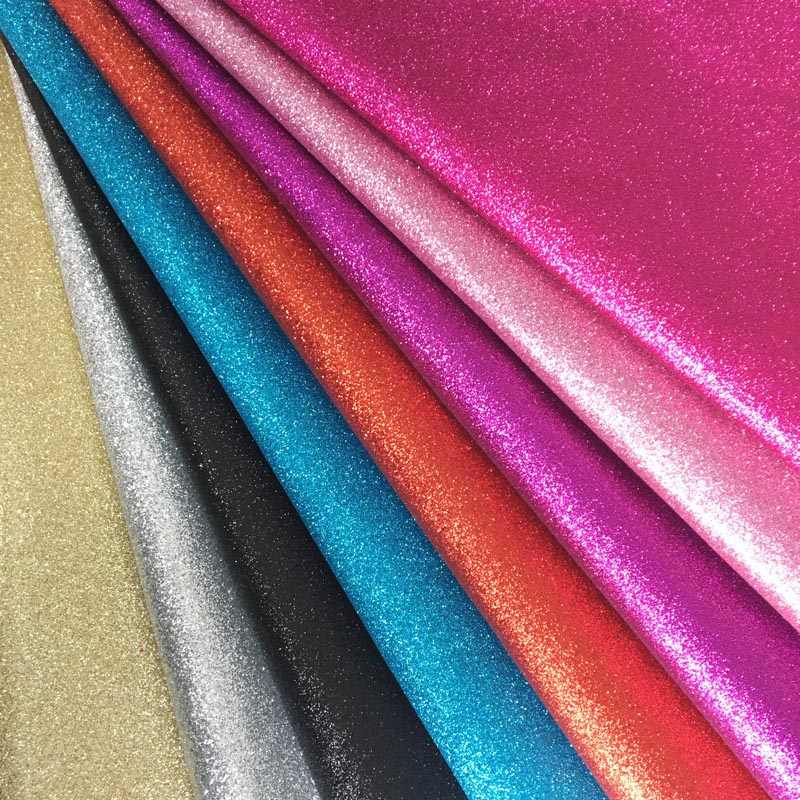 Влияние синтетики на окружающую среду.​ ⠀
1. Производство синтетики исключает взаимодействие с природой. Волокно, чтобы созреть, не питается ресурсами земли, не получает солнечной энергии, а выращивается в лаборатории, что делает его абсолютно далеким от живой материи.
2. Большинство синтетических тканей производят буквально из нефти и газа с добавлением множества химических компонентов.
3.Из синтетических тканей «отшелушивается» микропластик. ⠀В процессе стирки микропластик попадает в воду, в канализацию, затем в водоёмы и оттуда в организмы рыб, животных и человека.​ ⠀
4. Чем больше человек покупает, тем чаще избавляется от одежды, то есть выкидывает ее. Вещи из синтетических материалов разлагаются десятки лет, а продукты их горения очень токсичны. Выбросы CO2 значительно превышают выбросы других отраслей производства наносит огромный ущерб окружающей среде.
Влияние синтетики на окружающую среду.​ ⠀
В мире ежегодно производится 100 млрд единиц одежды, а объём отходов, включая нераспроданную одежду достигает 92 млн тонн.
Люксовые бренды склонны сжигать нераспроданное, они не могут позволить себе, чтобы их одежда и аксессуары были доступны по бросовой цене, так как это повредит эксклюзивности марки. 
5.На производстве используется детский труд. Например в Камбодже юридически трудоспособным человек считается с 15 лет, многие предприятия пренебрегают этим законом и берут на работу детей с 12 лет. Они вынуждены бросить школу, потому что их семьи живут в нищете.Независимо от возраста работника, средняя заработная плата составляет примерно 50 центов в день.
Свалки  одежды
Берегите себя и свою планету!